腎臟移植研討會                                        (南)
Date : 7/08 (六) 
Venue: 林皇宮
實體研討會報名資訊
實體研討會報名連結:
https://forms.gle/XTLyrAXCRxkXh4X88
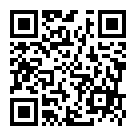